BÀI 9: Ơ ơ  ~
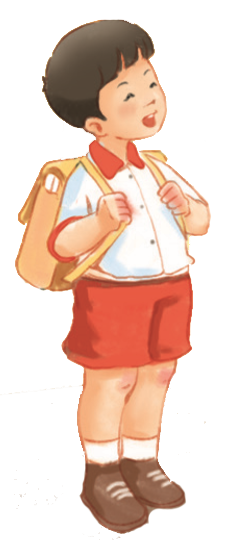 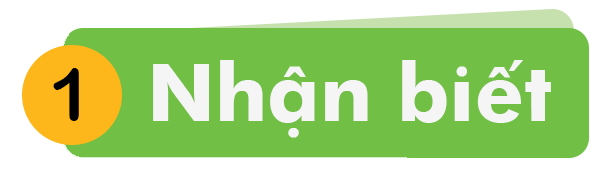 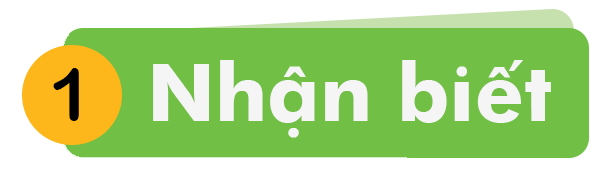 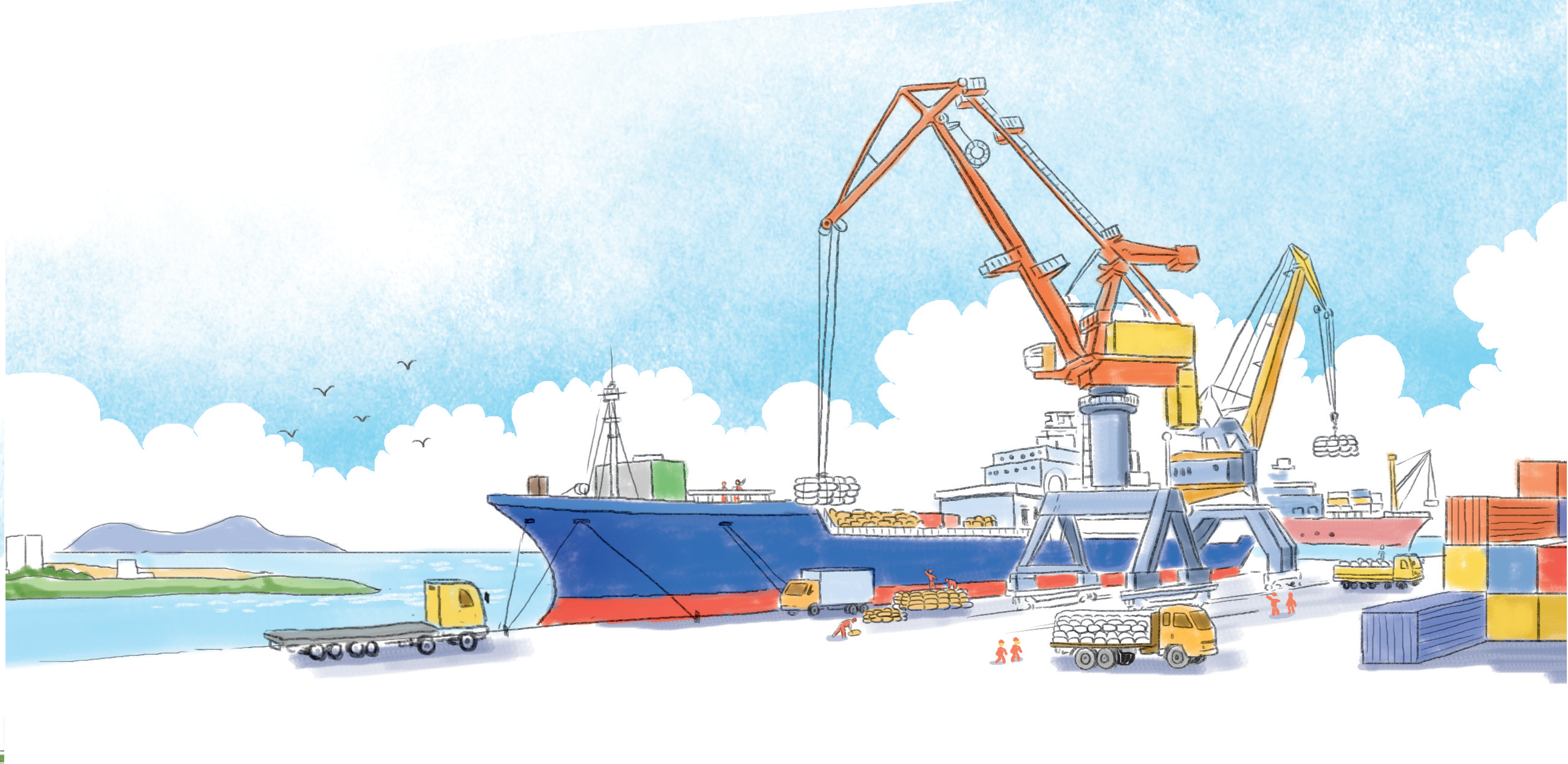 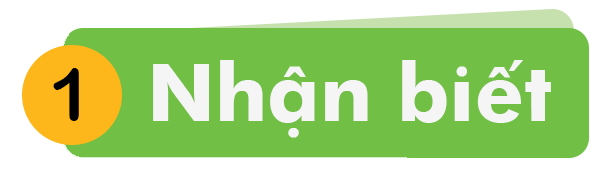 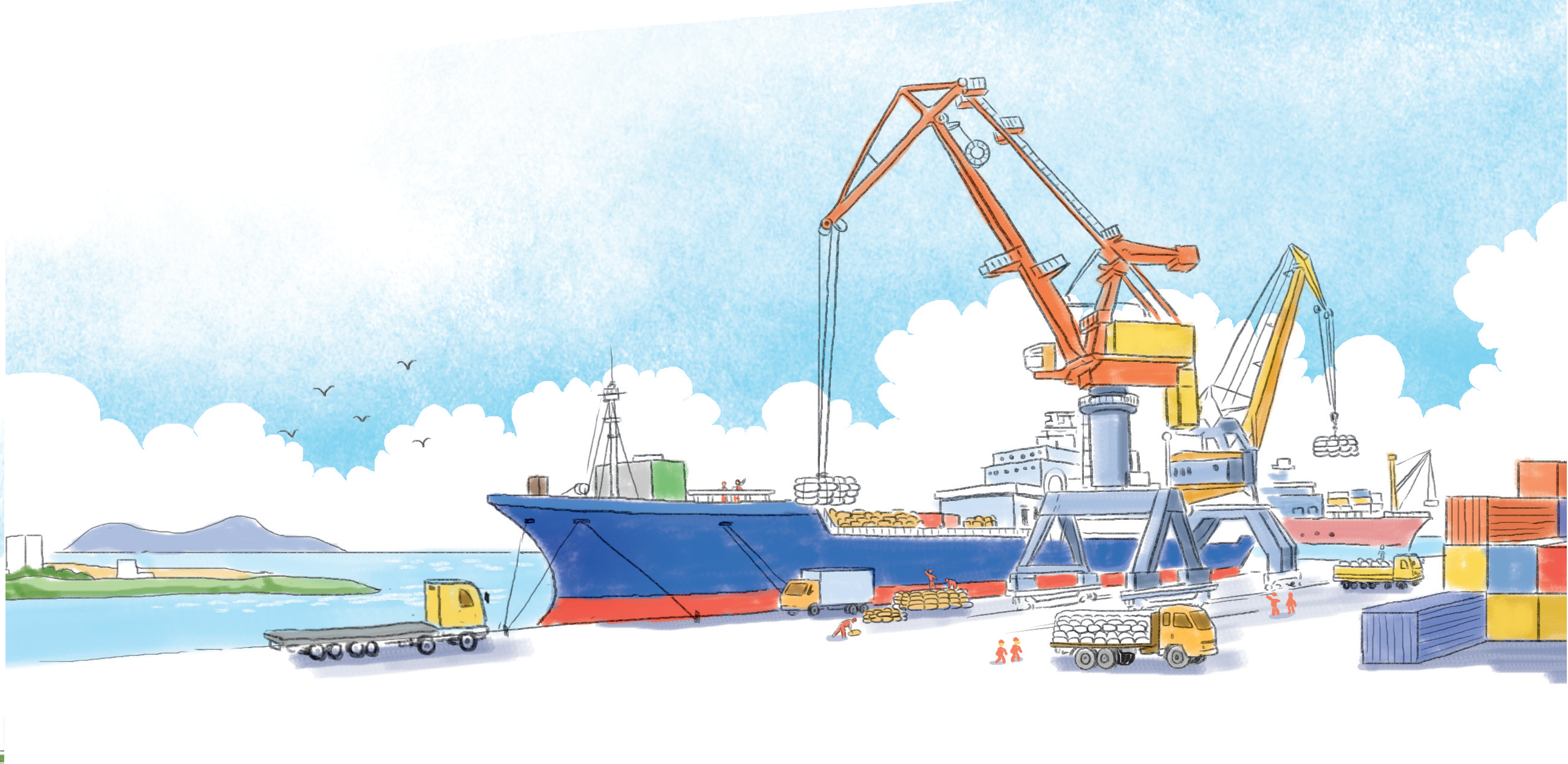 Tàu dỡ hàng ở cảng.
ơ
ỡ
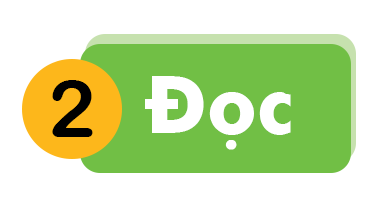 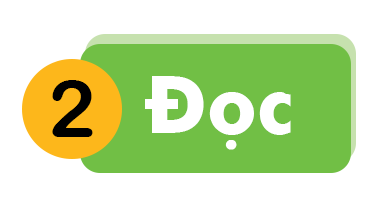 ơ
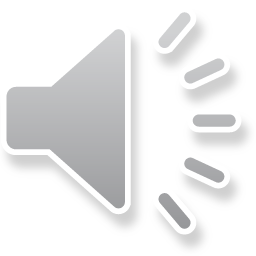 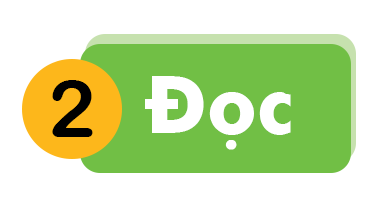 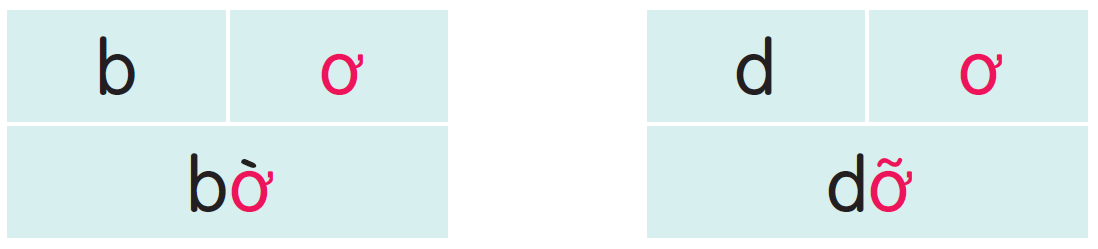 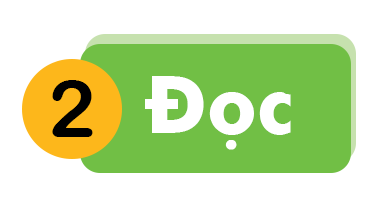 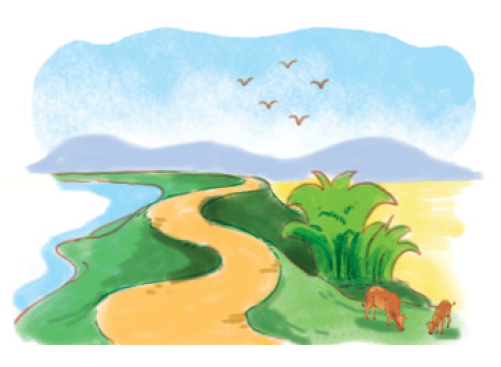 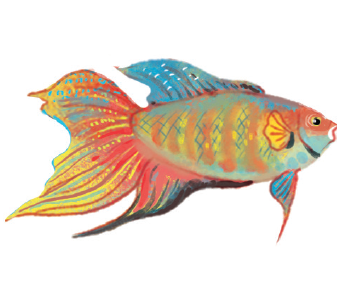 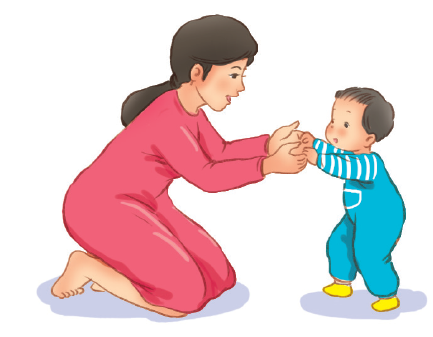 cá cờ
bờ đê
đỡ bé
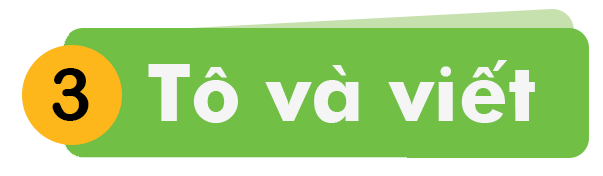 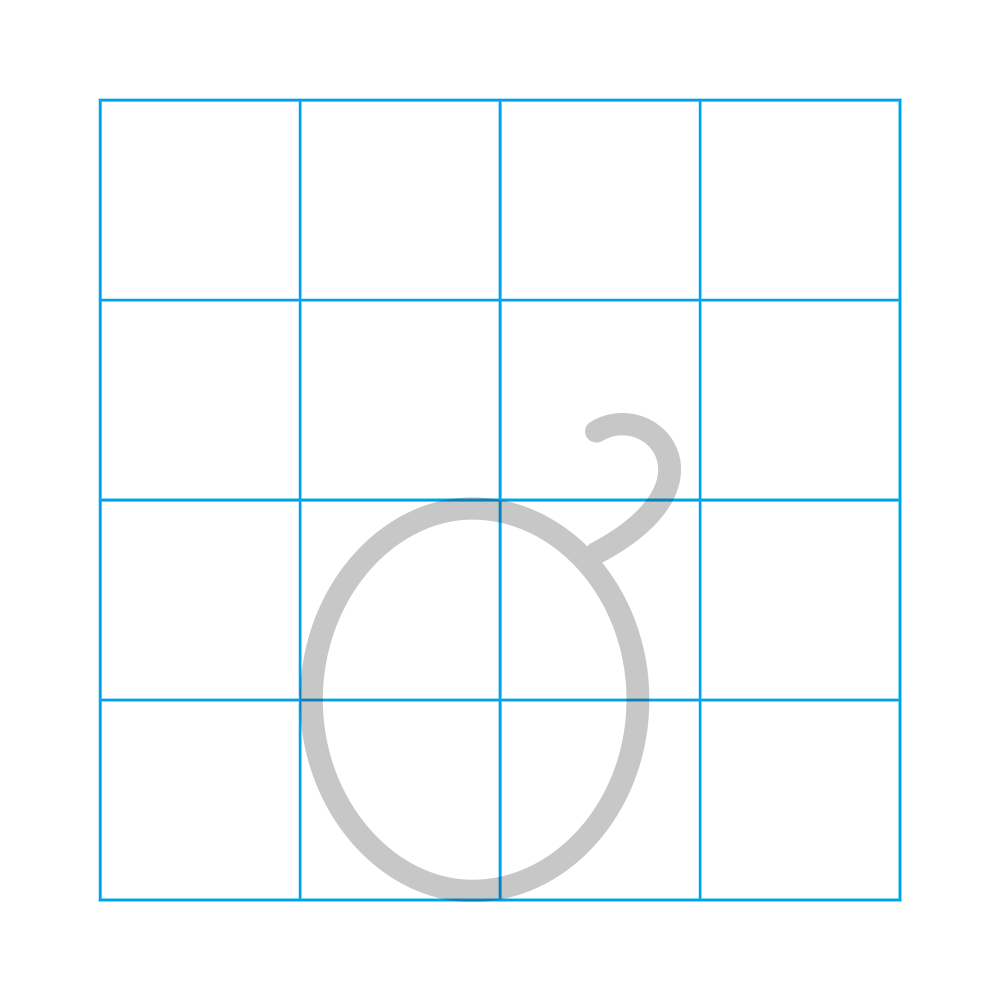 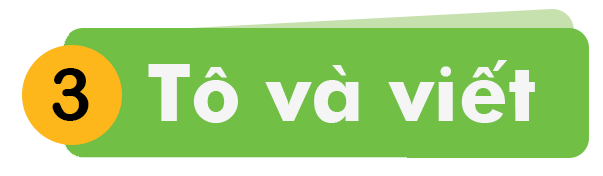 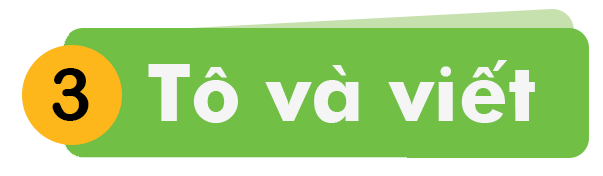 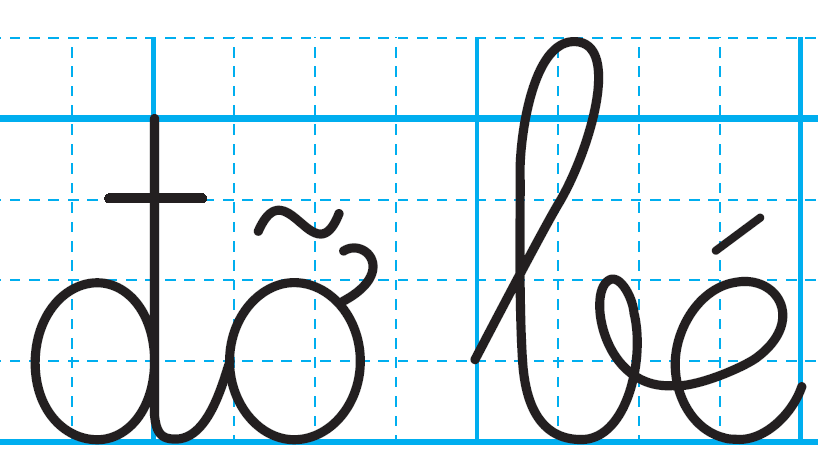 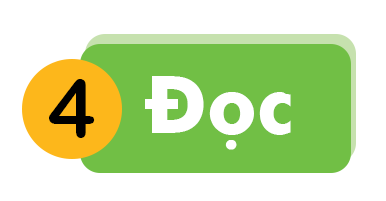 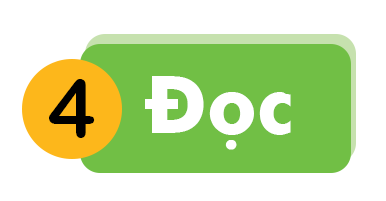 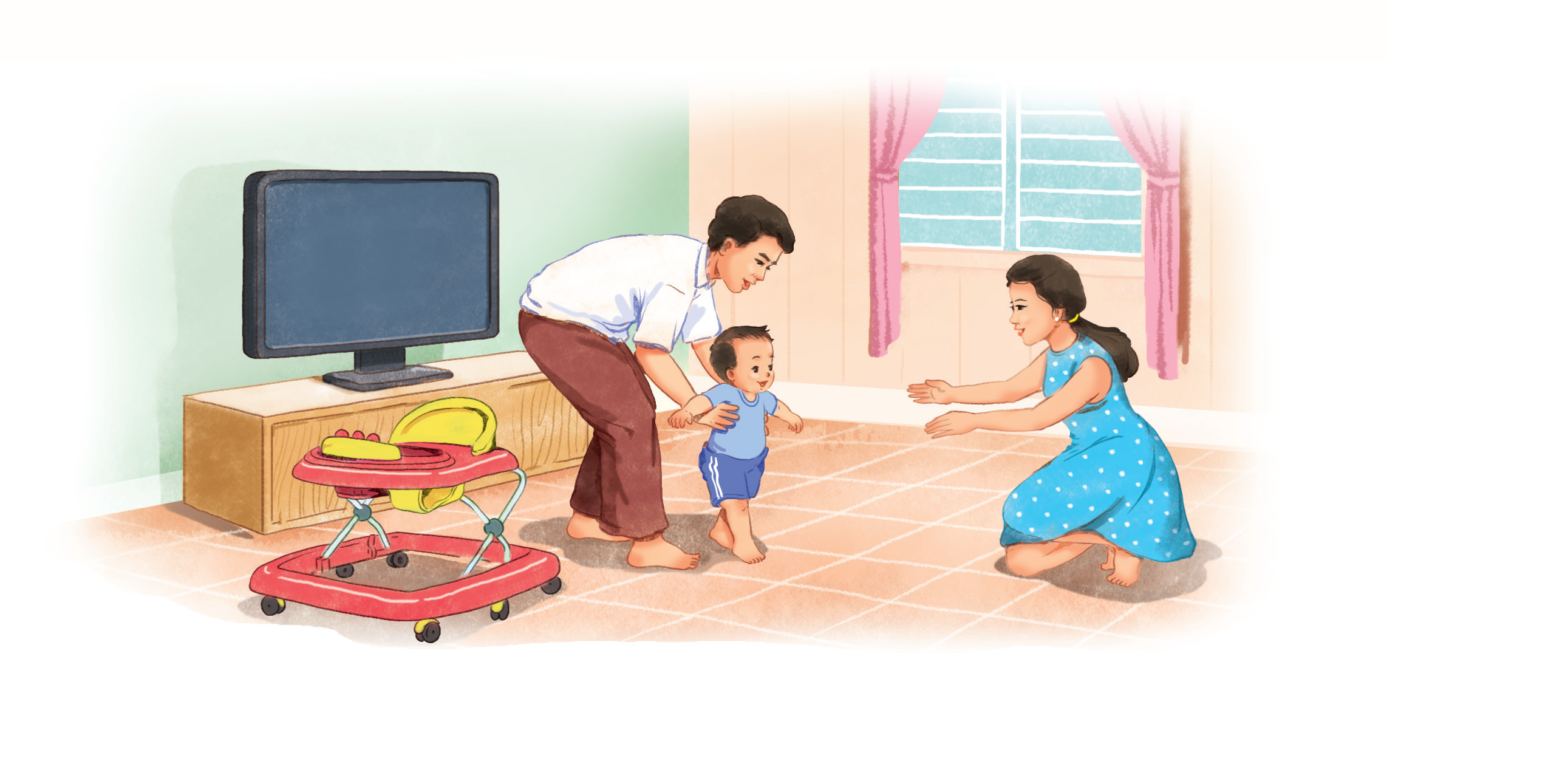 Bố đỡ bé.
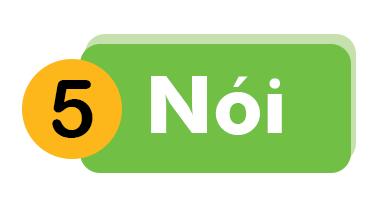 Phương tiện giao thông
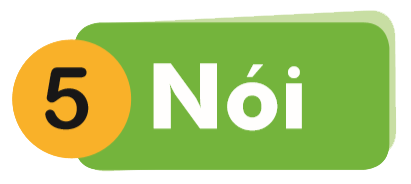 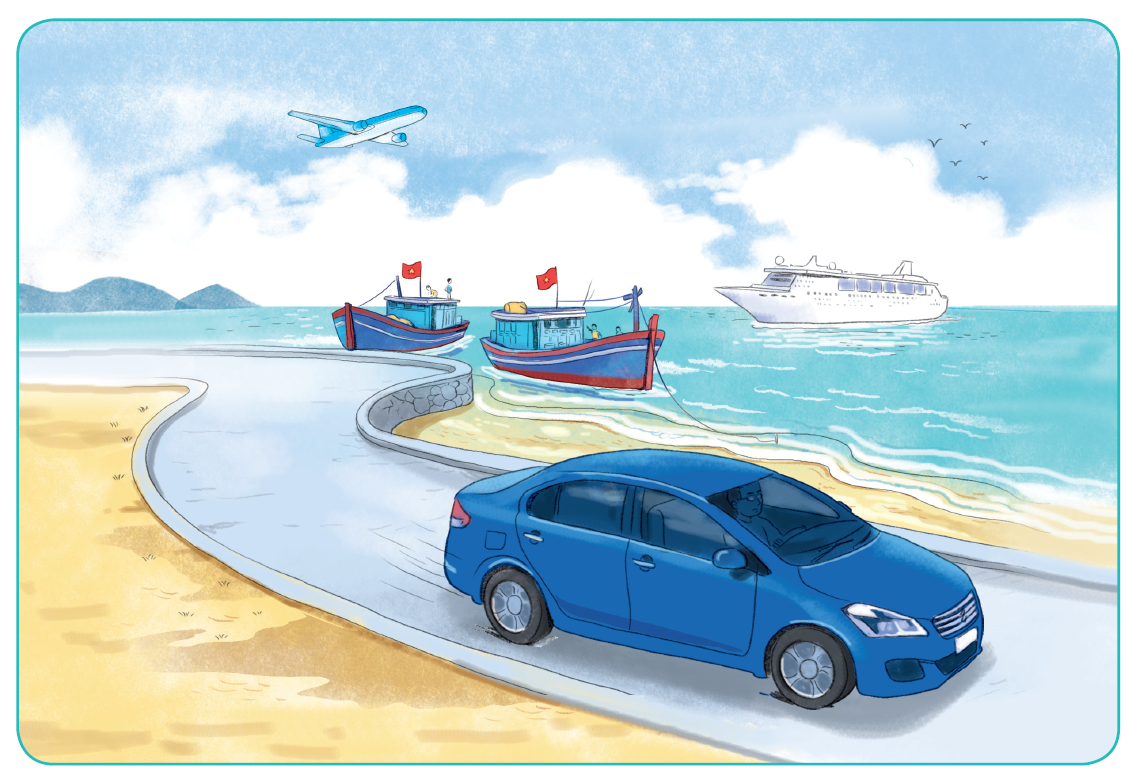 CỦNG CỐ 
BÀI HỌC
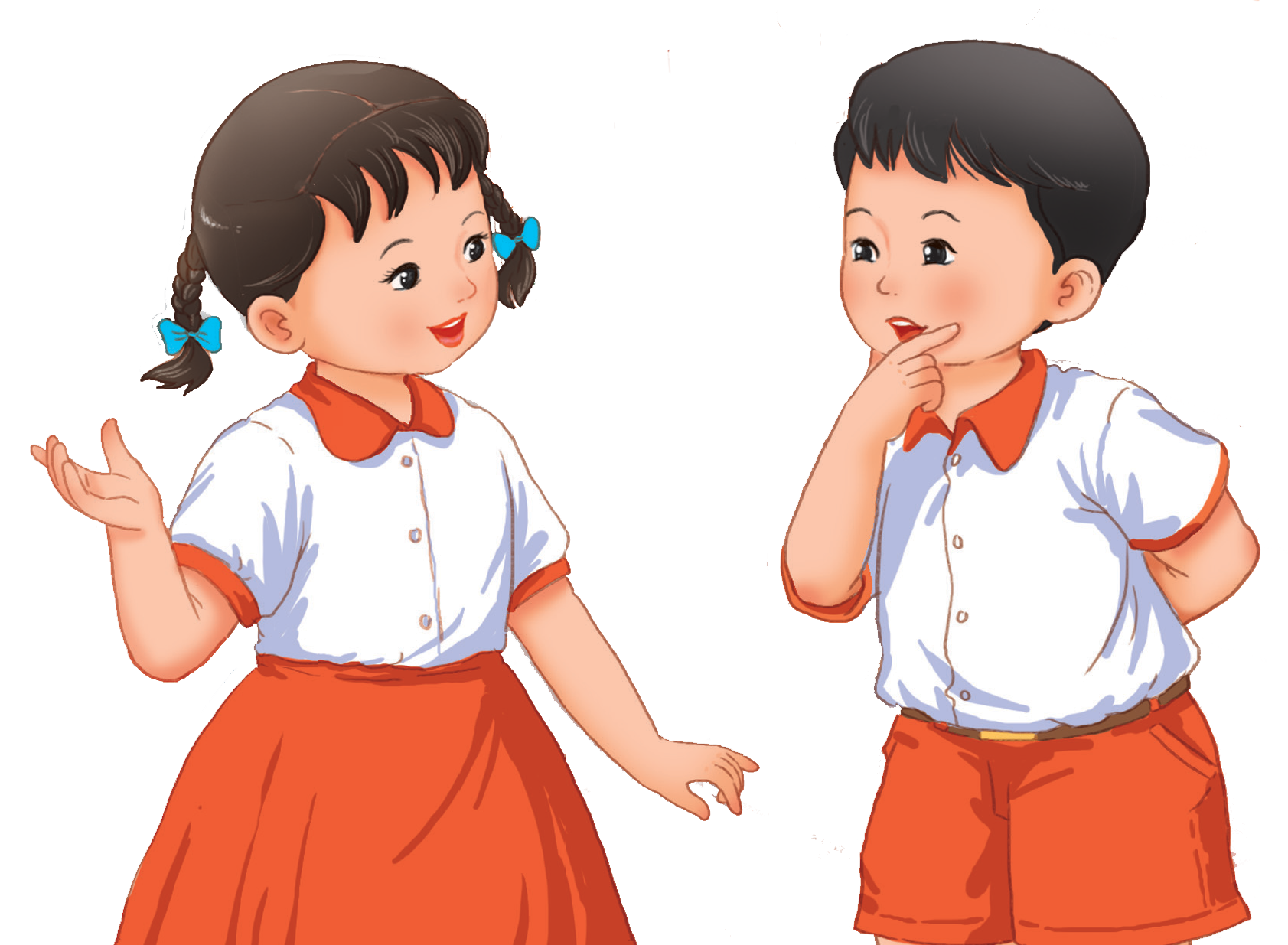